BEREMO PODATKEPREGLEDNICE
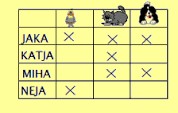 3. razred
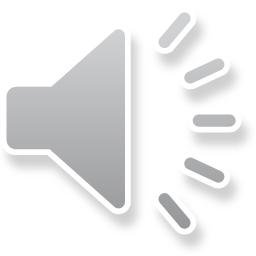 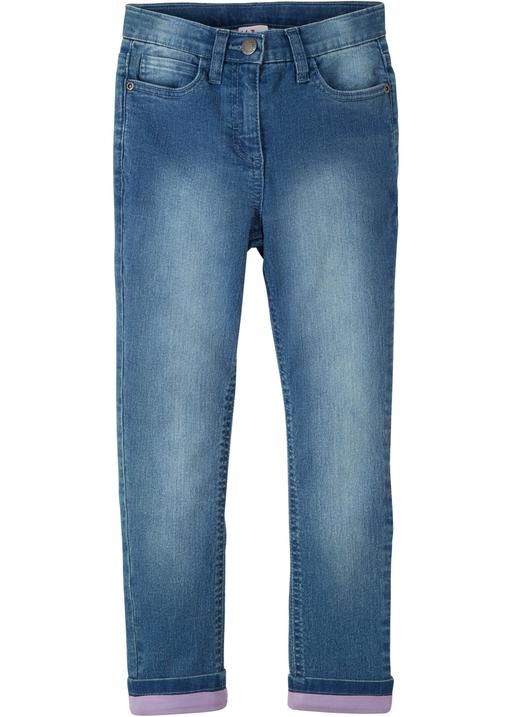 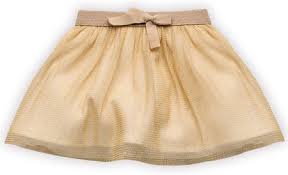 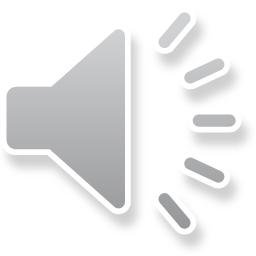 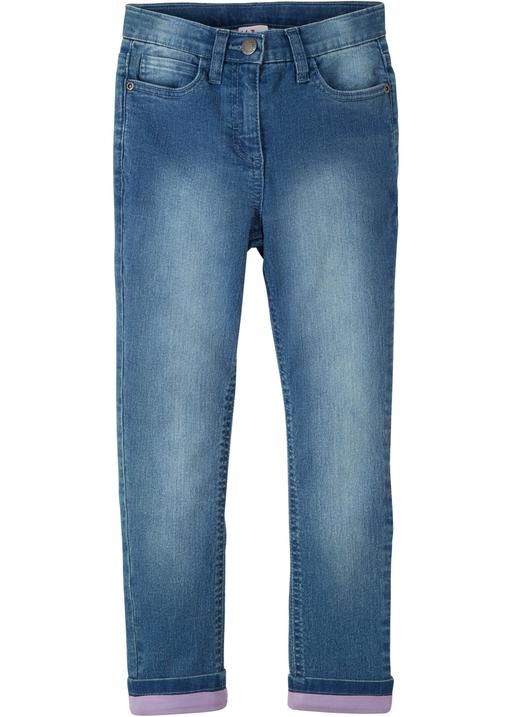 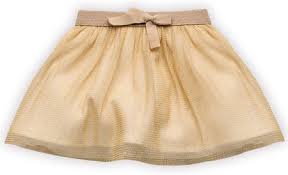 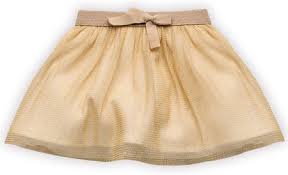 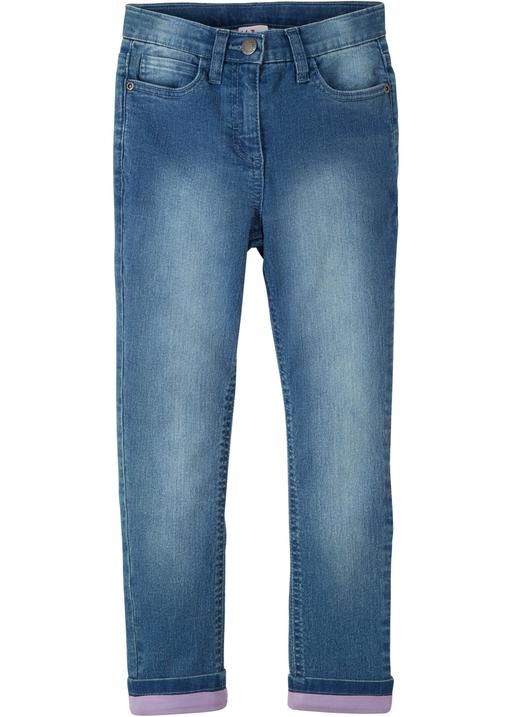 V polja lahko vpišemo tudi imena otrok.
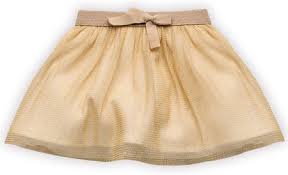 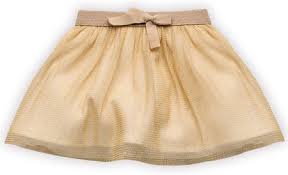 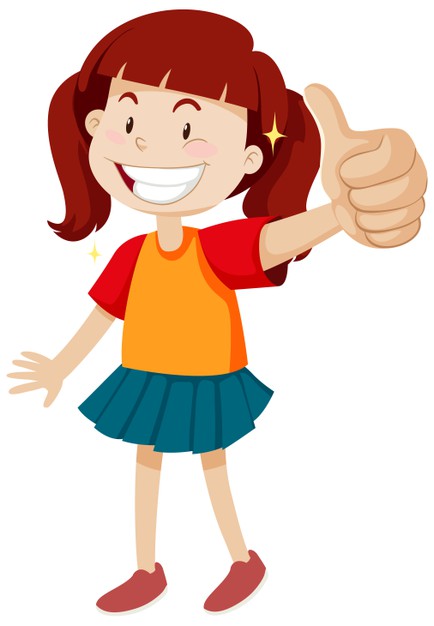 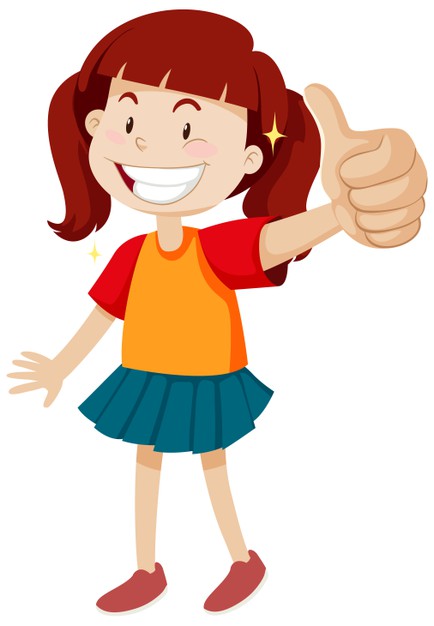 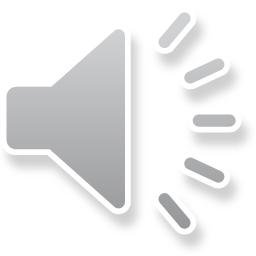 VAJA
REŠI 1. NALOGO V DELOVNEM ZVEZKU NA STRANI 82.
NADALJUJ NA STRANEH 83 IN 84.
ZA 3. NALOGO NAJDEŠ ČRKE V PRILOGI ZADAJ.
V preglednici imaš označene otroke z dolgimi hlačami. Ko boš prenesel podatke v spodnji preglednici, boš moral upoštevati tudi otroke s kratkimi hlačami, ki so narisani zraven zgornje preglednice.
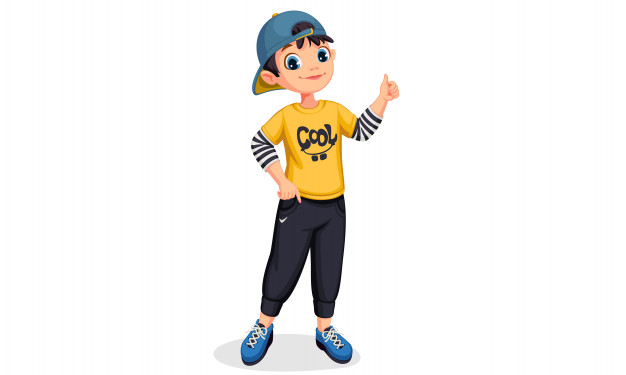 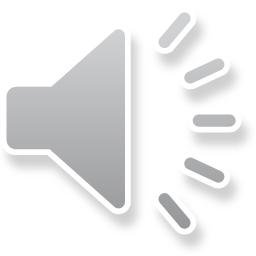